Составитель:  Закирова Н.С. 
учитель –логопед 
МБОУ «Гимназия №18»
ПО   ДОРОГАМ 
СКАЗКИ
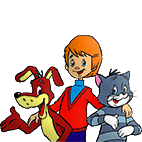 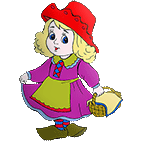 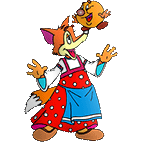 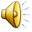 1
Волшебные слова
2
Удивительные  превращения
3
Волшебное  средство
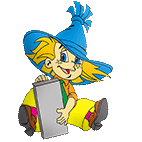 4
Подбери   рифму
5
Фотоконкурс
6
Чьи это слова?
7
Проверь  себя
Вспомни, кто говорил такие волшебные слова:
По щучьему веленью, по моему хотенью.
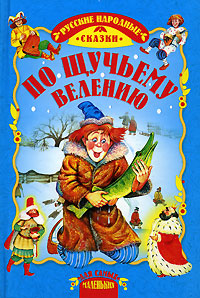 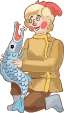 Емеля.
Русская народная сказка
«По щучьему велению»
Продолжить
Вспомни, кто говорил такие волшебные слова:
Крекс, фекс, пекс!
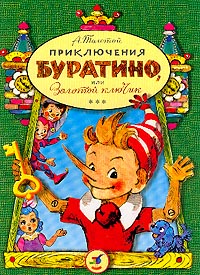 Буратино.
А. Толстой
«Приключения Буратино или 
Золотой ключик»
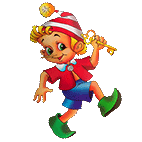 Продолжить
Вспомни, кто говорил такие волшебные слова:
Сивка-бурка, вещий каурка! Стань передо мной, как лист перед травой!
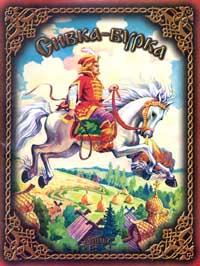 Иванушка-дурачок.
Русская народная сказка
«Сивка-бурка»
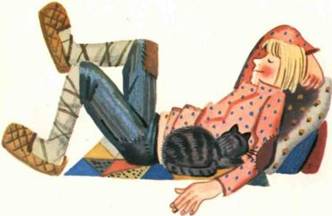 Продолжить
Вспомни, кто говорил такие волшебные слова:
Кара-барас!
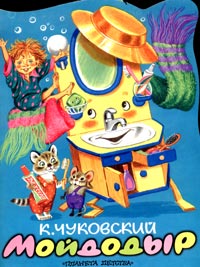 Мойдодыр.
К. Чуковский
«Мойдодыр»
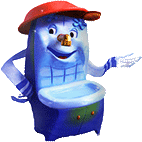 Продолжить
Вспомни, кто говорил такие волшебные слова:
Сим-сим! Открой дверь!
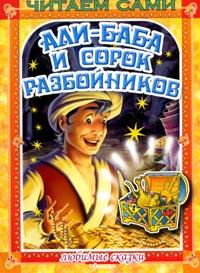 Али-Баба.
Арабская сказка
«Али-Баба и сорок 
разбойников»
Продолжить
Вспомни, кто говорил такие  слова:
Не тужи Иван –царевич! 
Ложись- ка лучше спать. 
Утро вечера мудреннее!
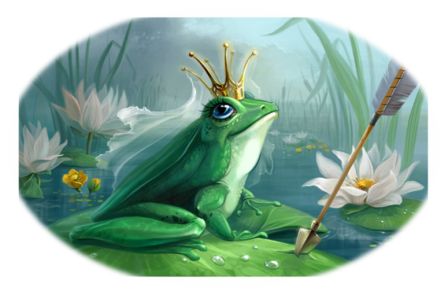 Царевна –лягушка

Русская народная сказка 
«Царевна - лягушка»
Удивительные превращения
В кого был заколдован красивый мальчик Якоб, герой сказки В. Гауфа?
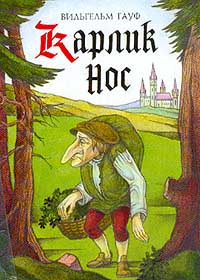 В карлика.

В. Гауф
«Карлик Нос»
Продолжить
Удивительные превращения
В кого был заколдован багдадский калиф Хасид, герой сказки В. Гауфа?
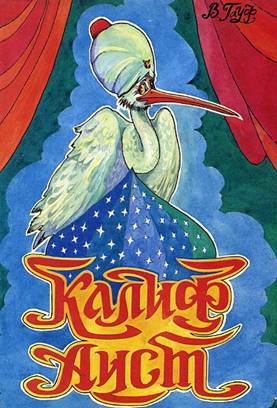 В аиста.

В. Гауф
«Калиф-аист»
Продолжить
Удивительные превращения
В кого был
 превращён Нильс?
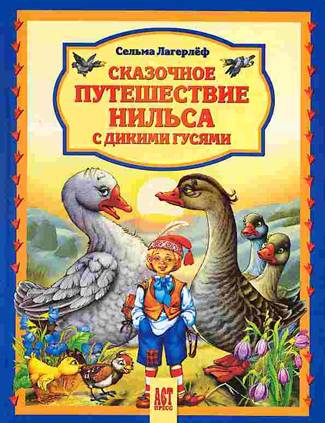 В крошечного человечка.

С. Лагерлёф
«Чудесное путешествие 
Нильса с дикими гусями»
Продолжить
Удивительные превращения
В кого был превращён Женя Богорад из повести-сказки «Старик Хоттабыч»?
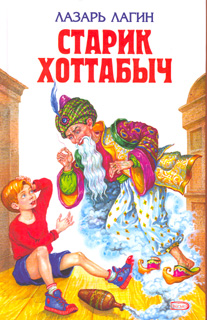 В старика.

Л. Лагин
«Старик-Хоттабыч»
Продолжить
Удивительные превращения
В кого  превратилась лягушка?
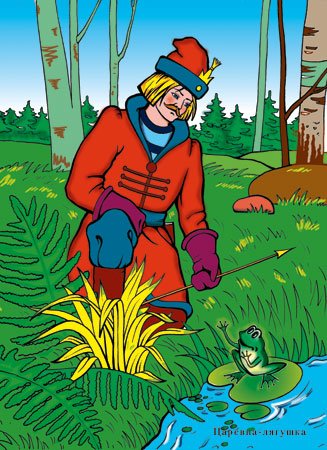 В царевну

Русская народная сказка 
«Царевна - лягушка»
Продолжить
Удивительные превращения
В кого был заколдован 
братец Иванушка?
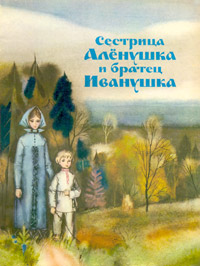 В козлёночка

Русская народная сказка
Сестрица Алёнушка 
и братец Иванушка
Волшебное средство
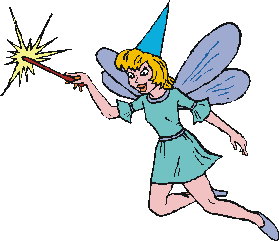 Что бы ты попросил у феи?
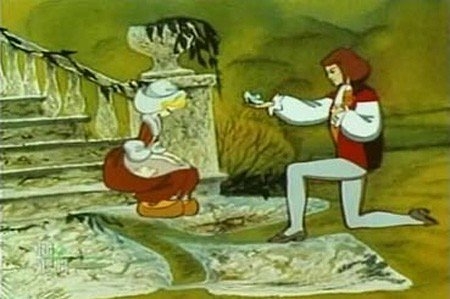 Волшебную палочку

Сказка «Золушка»
Продолжить игру
Волшебное средство
Что бы ты попросил у Буратино?
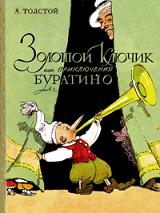 Золотой ключик.
А. Толстой
«Золотой ключик или 
приключения Буратино»
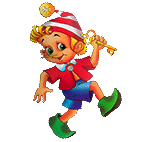 Продолжить игру
Волшебное средство
Что бы ты попросил у Маленького Мука?
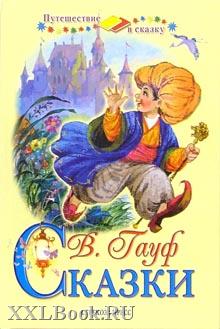 Туфли и тросточку.
В. Гауф
«Маленький Мук»
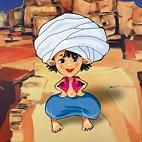 Продолжить игру
Волшебное средство
Что бы ты попросил у Нильса?
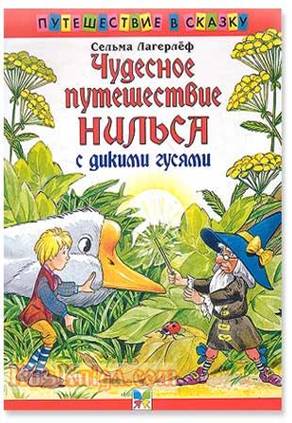 Волшебную дудочку.
С. Лагерлёф
«Путешествие Нильса с 
дикими гусями»
Продолжить игру
Волшебное средство
Что бы ты попросил у 
Аладдина?
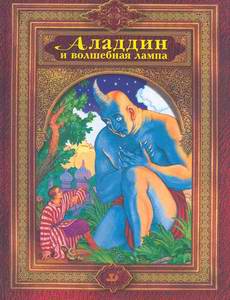 Волшебную лампу.
Арабская сказка
«Волшебная лампа Аладдина»
Продолжить игру
Волшебное средство
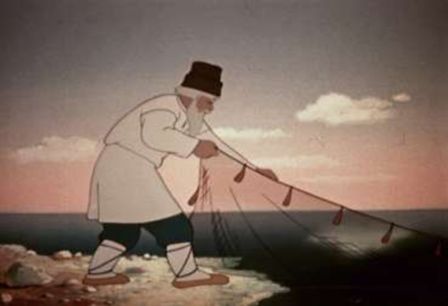 Что  попросила старуха
  у золотой рыбки
корыто, дом, дворянство

«Сказка о золотой рыбке»
Я начну, а вы кончайте,
Только в рифму отвечайте!
В сказке лошадь не простая:
Чудо – грива золотая,
По горам парнишку носит,
Да никак его не сбросит.
Есть у лошади сынок –
Удивительный конек, 
По прозванью ...        
                                            Горбунок
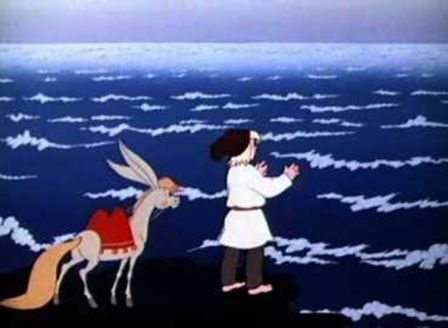 П.Ершов 
«Конёк – горбунок»
Продолжить
Я начну, а вы кончайте,
Только в рифму отвечайте!
Перед волком он дрожал,
От медведя убежал,
А лисице на зубок
Всё  ж попался …
                   Колобок
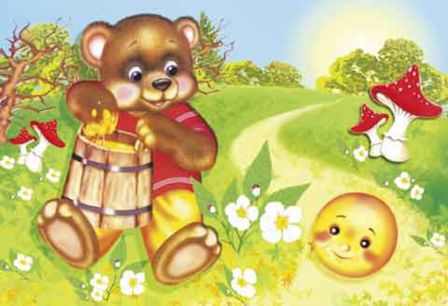 Русская народная сказка
«Колобок»
Продолжить
Я начну, а вы кончайте,
Только в рифму отвечайте!
Всех на свете он добрей,
Лечит он больных зверей.
А однажды бегемота
Вынимал он из болота.
Добротою знаменит,
Это доктор … 
                              Айболит
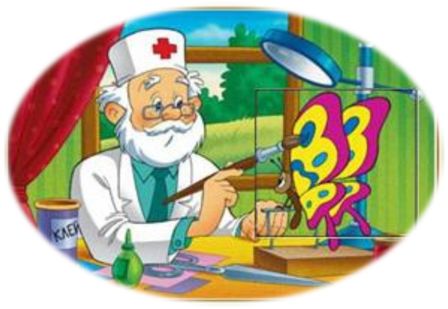 К. Чуковский 
«Доктор Айболит»
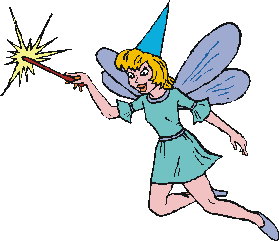 Фотоконкурс:
назовите
героев сказок
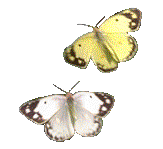 Продолжить игру
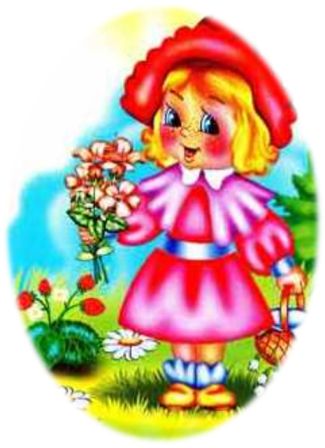 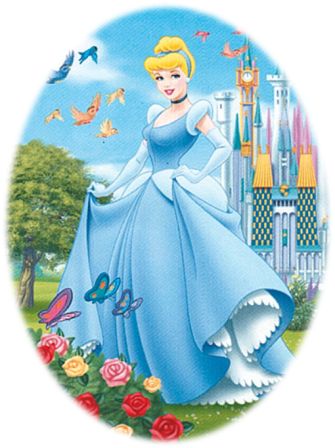 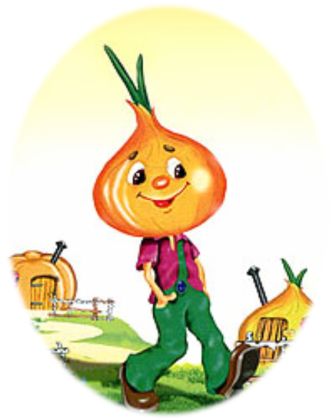 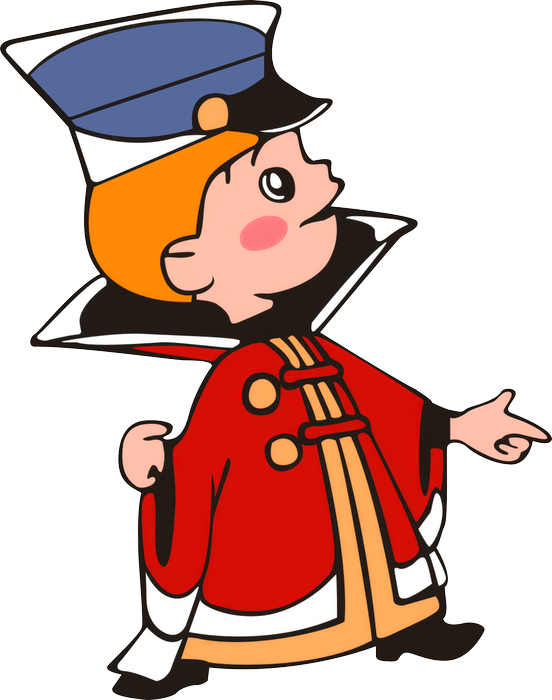 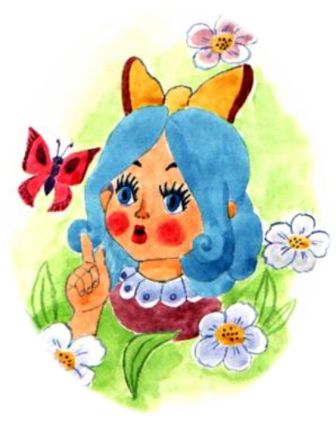 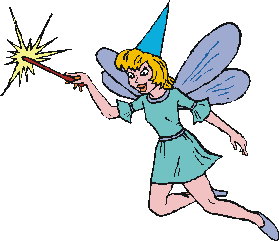 Чьи это
слова?
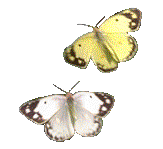 «Я знал, что все так закончится. Уж больно ветхий я и старый, сколько лет в поле стою. Мечтал, конечно, чтобы во мне кто-то поселился,… но их поселилось так много, что я просто не выдержал и рухнул…» 
                                       Теремок
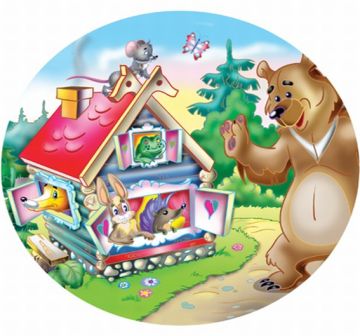 Русская народная сказка «Теремок»
«Я, конечно, готова выполнить любое ее желание. Ведь ее муж спас мне жизнь. Но чем больше человеку даешь, тем больше ему хочется. Вот и приходиться таким людям оставаться у разбитого корыта».

Золотая рыбка
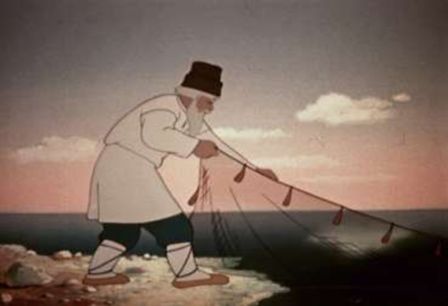 А. Пушкин 
«Сказка о рыбаке и рыбке»
«Я решил просто путешествовать по свету и не знал, что все так обернется. Я думал, что все такие добрые, как мои Бабушка и Дедушка. Но оказалось, что в этом мире живут и злые, и жестокие, и хитрые…»
                      
                                                    Колобок
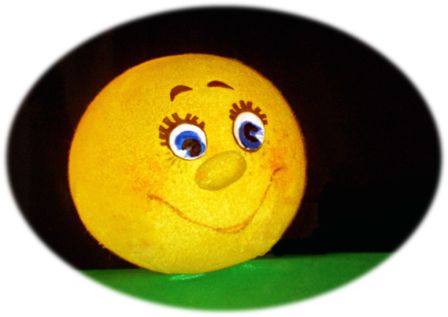 Русская народная сказка «Колобок»
Проверь себя
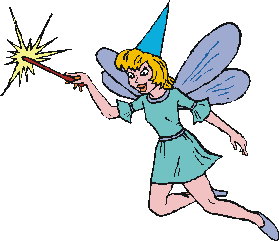 Выбери 
правильные
ответы
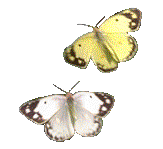 Начать
Какое  произведение является сказкой?
Заплатка
Лебедь, Рак и Щука
   Маленькие человечки
Какая сказка является народной?
Девочка Снегурочка
     Снегурочка
     Кот в сапогах
Какая сказка является авторской?
Три поросёнка
      Морозко
      Три медведя
Сказки бывают волшебные, о животных и ...?
Загадочные
         Бытовые
         Чудесные
Сказки бывают волшебные, о животных и ...?
Загадочные
         Бытовые
         Чудесные
Признаки сказки:
Юмор
         Волшебство
         Вымысел
Проверь себя
МОЛОДЦЫ!